Round Decimals to the nearest whole number
Revision from Yesterday
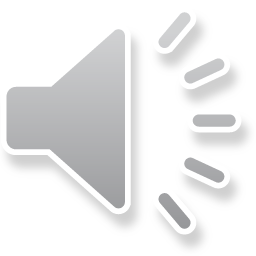 Round to the nearest whole number.
.
Tens
Units
Tenths
.
7
5
4
4
4.1
4.2
4.3
4.4
4.5
4.6
4.7
4.8
4.9
5
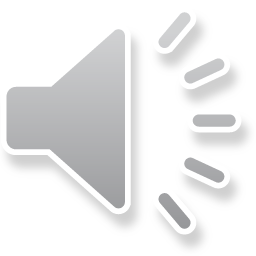 Round to the nearest whole number.
.
Tens
Units
Tenths
.
3
7
7
7
7.1
7.2
7.3
7.4
7.5
7.6
7.7
7.8
7.9
8
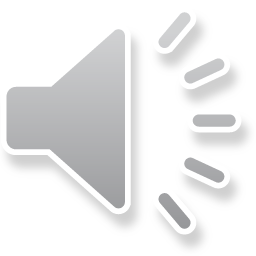 Round these lengths to the nearest centimetre.
8.8 cm ->
9 cm
9 cm
9.1 cm ->
18 cm
18.2 cm ->
14 cm
13.9 cm ->
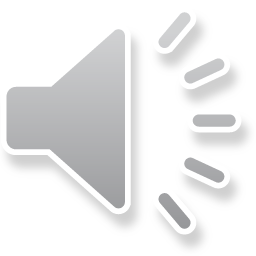 Round to the nearest whole number.
.
Units
Tenths
Hundredths
.
9
7
7
1
7
7.1
7.2
7.3
7.4
7.5
7.6
7.7
7.8
7.9
8
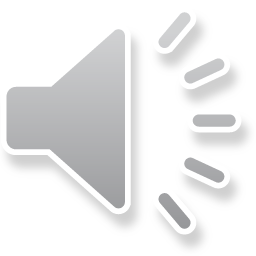 Round to the nearest whole number.
.
Tens
Units
Tenths
Hundredths
.
2
7
25
4
7
24.1
24.2
24.3
24.4
24.5
24.6
24.7
24.8
24.9
24
25
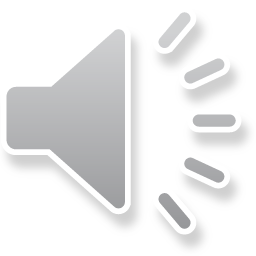 Round these lengths to the nearest metre.
8.83 m ->
9 m
9 m
9.19 m ->
26 m
26.28 m ->
15 m
14.94 m ->
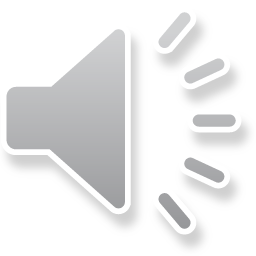 Our Learning Today
LI: Round Decimals to the nearest tenth (1 decimal place)
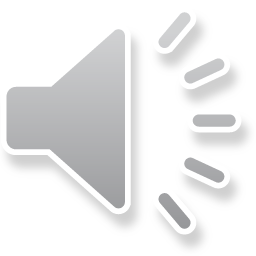 .
Round to the nearest tenth.
Thousandths
Tens
Units
Tenths
Hundredths
.
8
5
1
1.9
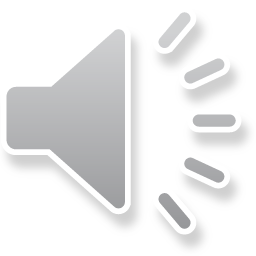 .
Round to the nearest tenth.
Thousandths
Tens
Units
Tenths
Hundredths
.
1
6
3
5
15.6
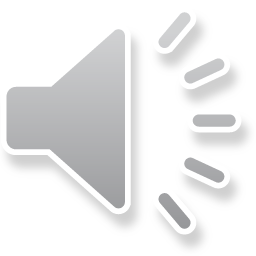 .
Round to the nearest tenth.
Thousandths
Tens
Units
Tenths
Hundredths
.
7
8
0
0.8
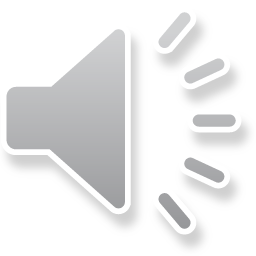 .
Round to the nearest tenth.
Thousandths
Tens
Units
Tenths
Hundredths
.
5
2
9
9.5
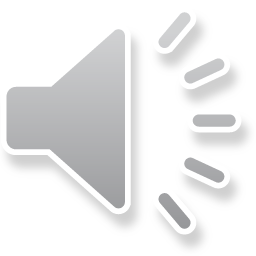 .
Round to the nearest tenth.
Thousandths
Tens
Units
Tenths
Hundredths
.
5
6
9
4
4.6
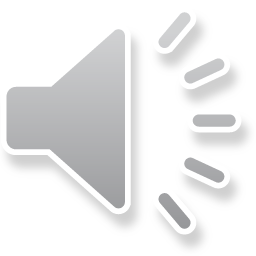 .
Round to the nearest tenth.
Thousandths
Tens
Units
Tenths
Hundredths
.
3
0
5
2
2.3
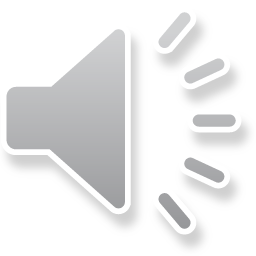 .
Round to the nearest 10p.
£10s
£1s
10ps
1ps
.
£
4
6
9
£9.50
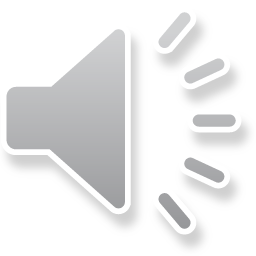 .
Round to the nearest 10p.
£10s
£1s
10ps
1ps
.
£
1
7
3
4
£14.70
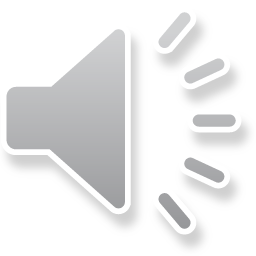 .
Round to the nearest 10p.
£10s
£1s
10ps
1ps
.
£
8
2
8
£8.80
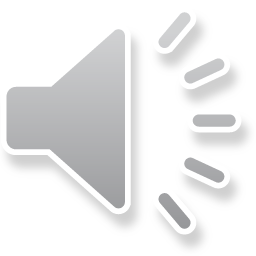 .
Round to the nearest 10p.
£10s
£1s
10ps
1ps
.
£
5
9
6
£6.60
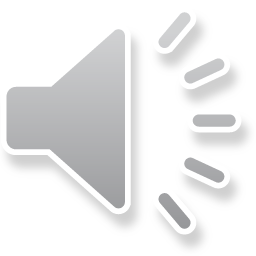